Bio-energetics
Submitted by
Pratima Katiyar
Date: 26/4/22 time: 10-11 am
School of pharmaceutical sciences
Content
Introduction
Concept of free energy
Endergonic & exergonic reaction
Relationship between free energy,enthalpy and entropy
Redox potential
Energy rich compounds
Significance of ATP & C AMP
Introduction
Bio energetics or biochemical thermodynemic deals with study of energy charges in biochemical reactions
 concerned with the intial and final state of energy component of reactants
Concept of free energy
Symbol- G
The energy actually available to utilization as work is known as free energy.
∆G means Change in free energy
Negative ∆G
Positive ∆G
∆G become zero when reaction is at equllibrium
Endergonic & exergonic reaction
Endergonic reaction: is a chemical reaction where energy is absorbed. 
∆G = +ve
Exergonic reaction: is a chemical reaction where their release of free energy.
∆G= -ve
Relationship between free energy,enthalpy and entropy
Enthalpy ∆H : measure of change in heat content of the reactant compared to product.
Entropy ∆ S : represent a change in the randomness or disorder of reactants and products.

∆G = ∆H – T. ∆ S
Redox potential
Symbol: E o
Oxidation –Reduction potential or redox potential is a quantitative measure of the tendency of the redox pair to loss or gain electrons.
Energy rich compounds
Some biological compounds are giving energy on hydrolysis.
Classification
Based on releasing energy 
A) High energy compounds: librated at least 7 or more than 7 cal/mol upon hydrolysis. 
E.g. ATP, Acyl phosphate, thioesters.
B) Low energy compounds: libreted than less then 7 cal/mol. E.g. ADP
Significance of ATP & C AMP
ATP is energy currency of the all body reactions

Cyclic AMP is second messengers. And it is derivative of ATP.
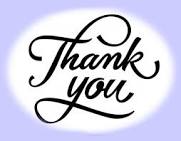